เจ้าหน้าที่ของรัฐกับการใช้อำนาจทางกฎหมาย
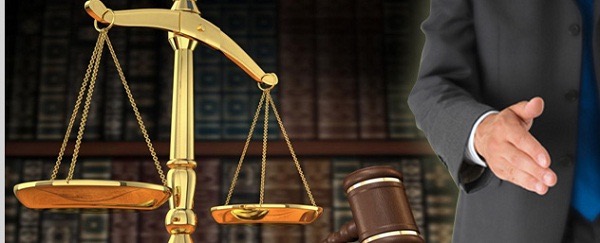 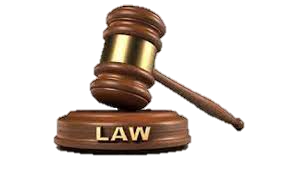 รายละเอียดเนื้อหาการบรรยาย
กฎหมายพื้นฐาน(ที่จำเป็นในการนำไปใช้ในการปฏิบัติหน้าที่)
แนวทางการใช้อำนาจทางกฎหมาย(การบูรณาการปรับใช้กฎหมายในเชิงป้องกันปราบปรามและส่งเสริมการดำเนินธุรกิจของภาคเอกชนโดยใช้หลักนิติศาสตร์และหลักรัฐศาสตร์)
หน่วยงานผู้รับผิดชอบโครงการ สำนักพัฒนาระบบและรับรองมาตรฐานสินค้าปศุสัตว์ กรมปศุสัตว์
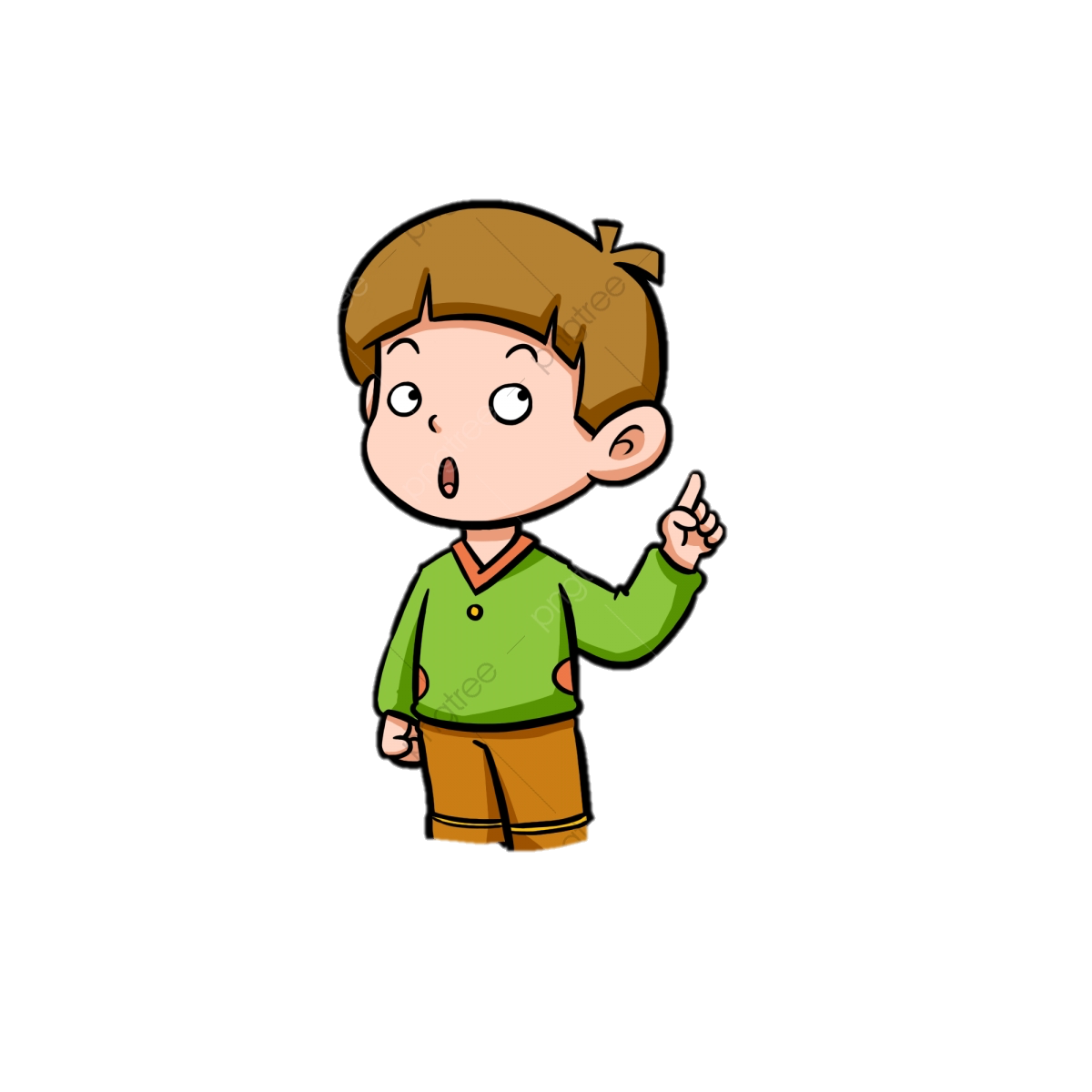 “ในระหว่างการบรรยายสอบถามได้ตลอดเวลา”
ประวัติการศึกษาและประวัติการทำงานของวิทยากรผู้บรรยาย
ชื่อ  นายอนุชา แสนบุดดา  (นายสัตวแพทย์)
ตำแหน่งปัจจุบัน  อัยการจังหวัดผู้ช่วย สำนักงานอัยการคดีศาลแขวงลพบุรี

ประวัติการศึกษา
      -สัตวแพทยศาสตรบัณฑิต (สพ.บ. จุฬาฯ รุ่น ๕๗)
      - รัฐศาสตรบัณฑิต
      - นิติศาสตรบัณฑิต
      - เนติบัณฑิตไทย (สมัยที่ ๕๙)
ประวัติการศึกษาและประวัติการทำงานของวิทยากรผู้บรรยาย
ประวัติการทำงาน
     - นายสัตวแพทย์ กรมปศุสัตว์ (สนง.ปศจ.ยะลา/สนง.ปศจ.พัทลุง/ศูนย์วิจัยและพัฒนาการสัตวแพทย์ภาคตะวันออกเฉียงเหนือตอนล่าง จ.สุรินทร์)
     - ทนายความ
     - พนักงานอัยการ สำนักงานอัยการสูงสุด
หมายเลขโทรศัพท์  ๐๘๑-๓๐๙๗๑๓๗
Facebook :   อนุชา  แสนบุดดา
Line ID      :   anuchaseanbuddd ,๐๘๑-๓๐๙๗๑๓๗
รายละเอียดเนื้อหาในการบรรยาย(ในเชิงการบูรณาการปรับใช้กฎหมาย)
การบูรณาการและการปรับใช้กฎหมายพื้นฐานที่เกี่ยวของการการปฏิบัติหน้าที่ของเจ้าหน้าที่หรือเจ้าพนักงานตามกฎหมายที่เกี่ยวข้องกับงานในด้านมาตรฐานสินค้าปศุสัตว์

         การบูรณาการและการปรับใช้กฎหมายที่เกี่ยวข้องทั้งหมดให้สอดคล้องกับการปฏิบัติหน้าที่ของเจ้าหน้าที่หรือเจ้าพนักงานให้เกิดประสิทธิภาพสูงสุดในการส่งเสริม สนับสนุน การพัฒนาและส่งเสริมงานด้านมาตรฐานสินค้าปศุสัตว์และส่งเสริมการขับเคลื่อนเศรษฐกิจของประเทศในด้านสินค้าปศุสัตว์
รายละเอียดเนื้อหาในการบรรยาย(ในเชิงการบูรณาการปรับใช้กฎหมาย)
การบูรณาการและการปรับใช้กฎหมายที่เกี่ยวข้องทั้งหมดในการปฏิบัติหน้าที่ป้องกัน ปราบปราม และดำเนินคดี กับบุคคลที่กระทำความผิดของเจ้าหน้าที่หรือเจ้าพนักงานเกี่ยวกับกฎหมายที่เกี่ยวข้องกับงานในด้านมาตรฐานสินค้าปศุสัตว์

       การบูรณาการและการปรับใช้กฎหมายที่เกี่ยวข้องทั้งหมดเพื่อป้องกันไม่ให้เจ้าหน้าที่หรือเจ้าพนักงานถูกดำเนินคดีอันเนื่องมาจากการปฏิบัติตามกฎหมายที่เกี่ยวข้องกับงานในด้านมาตรฐานสินค้าปศุสัตว์

        การบูรณาการและการปรับใช้กฎหมายที่เกี่ยวข้องทั้งหมดเพื่อตระเตรียมการดำเนินการต่อสู้คดีให้แก่เจ้าหน้าที่หรือเจ้าพนักงานในกรณีที่ถูก(ภาคเอกชน)ดำเนินคดีอันเนื่องมาจากการปฏิบัติตามกฎหมายที่เกี่ยวข้องกับงานในด้านมาตรฐานสินค้าปศุสัตว์ ทั้งทางอาญา ทางแพ่ง และทางปกครอง
ขั้นตอนการปรับใช้กฎหมาย
ก่อนการปรับใช้

  ขณะปรับใช้กฎหมาย

  หลังการปรับใช้กฎหมาย
กฎหมายที่เกี่ยวข้อง
กฎหมายที่ใช้เฉพาะเรื่อง(พ.ร.บ.โรคระบาดสัตว์ฯ,พร.ร.บ.ควบคุมการฆ่าฯ)
ประมวลกฎหมายอาญา/ดำเนินคดี/ถูกดำเนินคดี/ผู้เสียหาย/ผู้กล่าวหา/ร้องทุกข์/กล่าวโทษ/ให้การกับพนักงานสอบสวน/พยานศาล/บังคับคดี
ประมวลกฎหมายวิธีพิจารณาความอาญา/วิธีการดำเนินการในการดำเนินคดีหรือถูกดำเนินคดี/ค้น/จับกุม/แจ้งข้อกล่าวหา/รวบรวมพยานหลักฐาน/
กฎหมายที่เกี่ยวข้อง
ประมวลกฎหมายแพ่งและพาณิชย์/ดำเนินคดี/ฟ้อง/ถูกดำเนินคดี
  (ม.๔๒๐ ละเมิด)
ประมวลกฎหมายวิธีพิจารณาความแพ่งวิธีการดำเนินการในการดำเนินคดีหรือถูกดำเนินคดี/ยื่นฟ้อง/ยื่นคำให้การ/รวบรวมพยานหลักฐาน/พยานศาล/บังคับคดี
กฎหมายเกี่ยวกับการพิจารณาและมีคำสั่งทางปกครองและการจัดตั้งศาลปกครองและวิธีพิจารณาของศาลปกครอง/ดำเนินคดี/ถูกดำเนินคดี/วิธีการดำเนินคดี(พ.ร.บ.จัดตั้งศาลปกครองมาตรา๙/อำนาจการพิจารณาของศาลปกครอง/ประสานคดีพนักงานอัยการ
กฎหมายที่เกี่ยวข้อง
พระราชบัญญัติความรับผิดทางละเมิดของเจ้าหน้าที่/ ม.๕หน่วยงานต้องรับผิดในการditทำละเมิดของจนท.ในการปฏิบัติตามหน้าที่/ฟ้องหน่วยงาน/ฟ้องจนท.ไม่ได้/ไม่มีสังกัดฟ้องกระทรวงการคลัง/ม.๖ ไม่ใช่การปฏิบัติหน้าที่/จนท.รับผิดเอง/ฟ้อง จนท./ฟ้องหน่วยงานไม่ได้/ม.๗ อำนาจเรียก จนท.หรือหน่วยงานเข้ามาในคดี/ม.๘ หน่วยงานของรัฐไล่เบี้ย/กรณีจนท.ละเมิด/จงใจ/ประมาทอย่างร้ายแรง/ศาลยุติธรรม/ศาลปกครองแล้วแต่กรณี/ประสานคดีพนักงานอัยการ
กฎหมายเกี่ยวกับการจัดตั้งศาลอาญาทุจริตและวิธีพิจารณาคดีอาญาทุจริต/ พ.ร.บ.จัดตั้งศาลอาญาทุจริตฯ ม.๓/อำนาจการพิจารณาของศาลอาญาทุจริต/ถูกดำเนินคดี/รวบรวมพยานหลักฐาน/ประสานคดีพนักงานอัยการ
กฎหมายอื่นๆ
ขั้นตอนการดำเนินคดี
คดีอาญา
    กรณีดำเนินคดี
	- พบการกระทำความผิด/ตัวผู้กระทำความผิด/รวบรวมพยานหลักฐาน/แจ้งข้อกล่าวหา
                - ปรับ/แจ้งความร้องทุกข์/กล่าวโทษ/ผู้เสียหาย/ผู้กล่าวหา/บุคคลธรรมดา/นิติบุคคล/มอบอำนาจ /พนักงานสอบสวน/พนักงานสอบสวนผู้รับผิดชอบ
        	- ส่งสำนวนคดีพนักงานอัยการ/สั่งฟ้อง/ไม่ฟ้อง/ความเห็นแย้ง/ผู้ว่า/ผู้บัญชาการภาค/อัยการสูงสุด
ขั้นตอนการดำเนินคดี
คดีอาญา (ต่อ)
    กรณีดำเนินคดี
         - ฟ้องต่อศาลมีอำนาจพิจารณาคดีอาญา
         - การพิจารณาชั้นศาล/พิพากษา/จำคุก/ปรับ/ริบทรัพย์/สินบนนำจับ
         - อุทธรณ์/ฎีกา
         - การบังคับคดี/ริบทรัพย์ /จ่ายสินบนนำจับ  
    กรณีถูกฟ้องคดี
           - รวบรวมพยานหลักฐาน/รายงานการปฏิบัติหน้าที่ตั้งแต่ต้นจนจบ/ประสานพนักงานอัยการ
           - ไต่สวนมูลฟ้อง/ยกฟ้อง/ประทับรับฟ้อง
           - สืบพยาน
           - พิพากษา
           - อุทธรณ์/ฎีกา
ขั้นตอนการดำเนินคดี
คดีแพ่ง
    กรณีฟ้องคดี
   	- -โจทก์/ผู้เสียหาย/บุคคลธรรมดา/นิติบุคคล/มอบอำนาจ/ฟ้องคดีต่อศาลคดีแพ่ง/ประสานพนักงานอัยการ      
   	- พนักงานอัยการ/รับ/ไม่รับ/ว่าต่าง
         - ไกล่เกลี่ย/สืบพยาน
       	- พิพากษา
         - อุทธรณ์/ฎีกา
         - บังคับคดี
ขั้นตอนการดำเนินคดี
คดีแพ่ง
    กรณีถูกฟ้อง
   	 - จำเลย/บุคคลธรรมดา/นิติบุคคล/มอบอำนาจ/ยื่นคำให้การ/ประสานพนักงานอัยการ
          - พนักงานอัยการ/รับ/ไม่รับแก้ต่าง
          - ไกล่เกลี่ย/สืบพยาน
          - พิพากษา/กระทำการ/ห้ามกระทำการ/ให้ชำระหนี้/ยึดทรัพย์ขายทอดตลาด
          - อุทธรณ์/ฎีกา
          - บังคับคดี/ยึดทรัพย์/จำคุก/ขัง
ขั้นตอนการดำเนินคดี
คดีปกครอง
    กรณีฟ้องคดี
        - รวบรวมพยานหลักฐาน
         - ประสานพนักงานอัยการ/รับ/ไม่รับว่าต่าง( พ.ร.บ.องค์กรอัยการมาตรา ๑๔(๓)(๔)
         - ฟ้องคดี
         - สืบพยาน
         - ศาลพิพากษา
         - อุทธรณ์/ฎีกา
         - บังคับคดี
ขั้นตอนการดำเนินคดี
คดีปกครอง
    กรณีถูกฟ้อง
         - ผู้เสียหายฟ้องคดี/บุคคลธรรมดา/นิติบุคคล/มอบอำนาจ/ศาลปกครอง
          - รวบรวมพยานหลักฐาน/รายงานการปฏิบัติหน้าที่ทั้งหมด/ประสานพนักงานอัยการ
          - พนักงานอัยการ/รับ/ไม่รับ/แก้ต่าง
          - ผู้ถูกฟ้องคดีให้การ
          - ศาลพิจารณาระบบไต่สวน/ศาลหาข้อเท็จจริง/หลักฐานเอง
          - พิพากษา/กระทำการ/ยกเว้นการกระทำการ/ชำระหนี้
          - อุทธรณ์/ศาลปกครองสูงสุด
          - บังคับคดี
ขั้นตอนการดำเนินคดี
คดีอาญาทุจริต
    กรณีถูกฟ้องคดี
   	 เอกชนฟ้องเจ้าหน้าที่
          - รวบรวมหลักฐาน/รายงานการปฏิบัติหน้าที่ทั้งหมด/ประสานพนักงานอัยการ
          - พนักงานอัยการพิจารณา/รับ/ไม่รับ/แก้ต่าง
          - ไต่สวนมูลฟ้อง/ยกฟ้อง/ประทับรับฟ้อง
          - สืบพยาน
          - พิพากษา
          - อุทธรณ์/ฎีกา
ขั้นตอนการดำเนินคดี
คดีอาญาทุจริต
    กรณีถูกฟ้อง
   	- อ้างว่าเจ้าหน้าที่ของรัฐกระทำผิดต่อตำแหน่งหน้าที่/แจ้งความร้องทุกข์/ร้อง ป.ป.ช.
       	- พนักงานสอบสวนสอบสวน/ป.ป.ช.สอบสวน
        	- พนักงานสอบสวนส่งสำนวน ป.ป.ช.
        	- พนักงานสอบสวน/ป.ป.ช. /ส่งสำนวนพนักงานอัยการ
          - พนักงานอัยการ/สั่งฟ้อง/ไม่ฟ้อง/ป.ป.ช.ฟ้องเอง/ศาลอาญาทุจริต
          - ศาลพิจารณา/ระบบไต่สวน/ศาลแสวงหาข้อเท็จจริงเอง
          - พิพากษา/จำคุก/ปรับ/ริบทรัพย์
          - อุทธรณ์/ฎีกา
          - บังคับคดี
สรุป
เมื่อถูกดำเนินคดีเมื่อถูกฟ้องคดีอันเกิดจากการปฏิบัติราชการในฐานะเจ้าหน้าที่ของรัฐ
            - เอกชนฟ้อง/อาญา/อาญาทุจริต/แพ่ง/ปกครอง/ความรับผิดทางละเมิด
            - รวบรวมพยานหลักฐาน/หน่วยงาน/ร้องขอให้พนักงานอัยการแก้ต่าง
            - พนักงานอัยการพิจารณา/แก้ต่างต่าง(พ.ร.บ.องค์กรอัยการ ม.๑๔)
            - พนักงานอัยการเข้าแก้ต่าง/ศาลชั้นต้น/อุทธรณ์/ฎีกา
            - พนักงานสอบสวน/ป.ป.ช. ดำเนินคดี
            - พนักงานอัยการฟ้อง
            - พนักงานอัยการไม่รับแก้ต่าง
สรุป
คดีความรับผิดทางละเมิดของเจ้าหน้าที่
   - รวบรวมพยานหลักฐาน/ประสานพนักงานอัยการ
   - พนักงานอัยการ/รับ/ไม่รับแก้ต่าง
   - สืบพยาน
   - พิพากษา
   - อุทธรณ์/ฎีกา
   - บังคับคดี
   - เจ้าหน้าที่หรือเจ้าพนักงาน
-เจ้าพนักงาน
            - ประมวลกฎหมายอาญามาตรา ๑(๑๖) /คำกลางใช้เรียกเจ้าหน้าที่ที่ใช้อำนาจทางอาญาป้องกันปราบปรามผู้กระทำความผิดในทางอาญา/สิทธิหน้าที่/ความรับผิด
                     เจ้าพนักงาน หมายความว่า 
                        - บุคคล
                        - กฎหมายบัญญัติว่าเป็นเจ้าพนักงาน
                        - หรือได้รับการแต่งตั้งตามกฎหมายให้ปฏิบัติหน้าที่
			  ราชการ
                        - เป็นประจำหรือชั่วคราว
                        - ได้รับค่าตอบแทนหรือไม่ได้รับค่าตอบแทน
- กฎหมายเฉพาะเรื่อง(กำหนดไว้ทั่วไปและกำหนดไว้โดยเฉพาะหรือระบุชื่ออย่างอื่นด้วย เช่น )
                 - พ.ร.บ. โรคระบาดสัตว์ พ.ศ.๒๕๕๘  มาตรา ๔
                      - พนักงานเจ้าหน้าที่ หมายความว่า ผู้ซึ่งรัฐมนตรีแต่งตั้งเพื่อปฏิบัติตามพระราชบัญญัตินี้
                      - สัตวแพทย์ หมายความว่า
                      - นายสัตวแพทย์
                      - และสัตวแพทย์ของกรมปศุสัตว์
                      - ผู้ซึ่งรัฐมนตรีแต่งตั้งให้เป็นสัตวแพทย์เพื่อปฏิบัติการ
			 ตามพระราชบัญญัตินี้และต้องมีคุณสมบัติตามที่รัฐมนตรีประกาศกำหนด
- พ.ร.บ. ควบคุมการฆ่าสัตว์เพื่อการจำหน่ายเนื้อสัตว์ พ.ศ.๒๕๕๙ มาตรา ๔
             -พนักงานเจ้าหน้าที่ หมายความว่า 
                 - ผู้ซึ่งอธิบดีแต่งตั้งให้ปฏิบัติการตามพระราชบัญญัตินี้
                 - พนักงานตรวจสัตว์  หมายความว่า
                 - ผู้ซึ่งผู้บริหารองค์กรปกครองส่วนท้องถิ่นหรืออธิบดี
                 - แต่งตั้งให้มีอำนาจหน้าที่ตรวจโรคสัตว์ หรือตรวจเนื้อสัตว์ตามพระราชบัญญัตินี้
-  นายทะเบียน หมายความว่า
           - ผู้ซึ่งอธิบดี
           - แต่งตั้งให้เป็นนายทะเบียนประจำจังหวัด
           - ผู้อนุญาต หมายความว่า
	 - อธิบดี
	 - หรือผู้ซึ่งอธิบดีมอบหมาย
	 - อธิบดี หมายความว่า
           - อธิบดีกรมปศุสัตว์
           - คณะกรรมการ หมายความว่า
           - คณะกรรมการกำกับดูแลการประกอบกิจการฆ่าสัตว์
กฎหมายที่สำคัญในการปฏิบัติหน้าที่ของเจ้าหน้าที่หรือเจ้าพนักงานของกรมปศุสัตว์
๑.พ.ร.บ. ควบคุมการฆ่าสัตว์เพื่อการจำหน่ายเนื้อสัตว์ พ.ศ.๒๕๕๙
มาตราที่สำคัญ
        ม.๕๐ ในการปฏิบัติตามพระราชบัญญัตินี้ ให้เจ้าพนักงานเจ้าหน้าที่มีอำนาจดังต่อไปนี้
       (๑) เข้าไปในสถานที่มีเหตุอันควรสงสัยว่ามีการฆ่าสัตว์เพื่อการจำหน่ายเนื้อสัตว์โดยไม่ได้รับอนุญาตตามพระราชบัญญัตินี้(ระวัง ข้อหาบุกรุก ตาม ป.อ.มาตรา ๓๖๒,๓๖๔,๓๖๕ ปฏิบัติหน้าที่โดยมิชอบ ป.อ.มาตรา ๑๕๗(อายุความ ๑๕ ปี ตาม ป.อ.มาตรา ๙๕(๒))
              - เหตุอันควรสงสัย (พยานหลักฐาน พยานบุคคล วัตถุพยาน พยานเอกสาร,ดุลยพินิจของวิญญูชน)
               -การเข้าสถานที่ตาม(๑) เพื่อทำการค้น(ต้องมีหมายค้น)
เป.วิ.อ.มาตรา มาตรา ๙๒ ห้ามมิให้ค้นในที่รโหฐานโดยไม่มีหมายค้นหรือคำสั่งของศาลเว้นแต่
                       - รโหฐาน ป.วิ.อ.มาตรา ๒(๑๓) ที่ต่างๆที่ไม่ใช่สาธารณสถาน ป.อ.มาตรา ๑(๓) สาธารณสถาน สถานที่ใดๆซึ่งประชาชนมีความชอบธรรมจะเข้าไปได้
                       - สาธารณสถาน ป.อ.มาตรา ๑(๓) สถานที่ใดๆ/ซึ่งประชาชนมีความชอบธรรมที่จะเข้าไปได้
                      - เคหสถาน ป.อ. ๑(๔)ที่ซึ่งใช้เป็นที่อยู่อาศัย/เช่นเรือน โรง เรือ แพ/ซึ่งคนอยู่อาศัย/รวมทั้งบริเวณดังกล่าวด้วย/มีรั้ว/ไม่มีรั้วด้วย
                      - ป.วิ.อ.มาตรา ๕๗ การค้นในที่รโหฐานต้องมีคำสั่งหรือหมาย
ของศาลสำหรับการนั้น
                      - ป.วิ.อ.มาตรา ๕๘  ศาลมีอำนาจออกหมายจับหรือค้นได้ภายในเขตอำนาจตามหลักเกณฑ์และวิธีการที่กำหนดในข้อบังคับของประธานศาลฎีกา
(ข้อบังคับประธานศาลฎีกาว่าด้วยหลักเกณฑ์และวิธีเกี่ยวกับการออกคำสั่งหรือหมายอาญา พ.ศ.๒๕๔๘ ข้อ๘.การร้องขอออกหมายจับหรือค้น ให้ร้องขอต่อศาลที่มีเขตอำนาจเหนือท้องที่ที่จะมีการค้นฯ..(พระธรรมนูญศาลยุติธรรม

                    มาตรา ๑๖ ศาลชั้นต้นมีเขตอำนาจในท้องที่ตามพระราชบัญญัติจัดตั้งศาลนั้นกำหนด ศาลอาญามีเขตอำนาจทั่วกรุงเทพมหานคร ยกเว้นอยู่ในเขตศาลอื่น ศาลแขวงโทษจำคุกไม่เกิน ๓ ปี ปรับไม่เกิน ๖๐,๐๐๐ นอกนี้ศาลจังหวัด หรือศาลอาญา)
                ป.วิ.อ.มาตรา ๕๙ – หมายจับหรือค้นศาลจะออกเองหรือมีผู้ร้องขอก็ได้
                -  ผู้ร้องเป็นเจ้าพนักงานฝ่ายปกครองหรือตำรวจ ต้องเป็นระดับสามขึ้นไปหรือ ร.ต.ต.ขึ้นไป(ป.วิ.อ.มาตรา ๒(๑๖) เจ้าพนักงานที่กฎหมายให้อำนาจและหน้าที่รักษาความสงบเรียบร้อยของประชาชน และเจ้าพนักงานอื่นๆในเมื่อทำการเกี่ยวกับการจับกุมปราบปรามผู้กระทำความผิดกฎหมายซึ่งตนมีหน้าที่ต้องจับกุมปราบปราม 
                  -พ.ร.บ.ควบคุมการฆ่าฯมาตรา ๕๓ ให้พนักงานเจ้าหน้าที่ตามพระราชบัญญัตินี้เป็นเจ้าพนักงานฝ่ายปกครองหรือตำรวจ ตาม ป.วิ.อ.)
                   - มีเหตุจำเป็นเร่งด่วนไม่สามารถมาพบศาลได้ขออกหมายค้นทางโทรศัพท์หรือการสื่อสารสารสนเทศอื่นๆได้ตามระเบียบ
ป.วิ.อ.มาตรา ๕๙/๑ - ต้องปรากฏพยานหลักฐานพอสมควรที่จำทำให้ศาลเชื่อว่ามีเหตุที่จะออกหมายค้น/จับ
                          ป.วิ.อ.มาตรา ๖๙ - เหตุออกหมายค้น 
                           - พบหรือยึดสิ่งของที่จะใช้เป็นพยานหลักฐาน ประกอบการสอบสวน/พิจารณา
                           - พบและยึดสิ่งของที่มีไว้เป็นความผิด/ได้มาโดยผิดกฎหมาย/เหตุสงสัยว่าได้ใช้หรือตั้งใจจะใช้ในการกระทำความผิด
		- พบ/ช่วย บุคคลที่ถูกกักขังหน่วงเหนี่ยวโดยไม่ชอบ
                           - พบบุคคลมีหมายจับ
                           - พบ/ยึด สิ่งของตามคำพิพากษา/คำสั่ง กรณีพบหรือยึดโดยวิธีอื่นไม่ได้
พ.ร.บ.ควบคุมการฆ่าฯมาตรา ๕๐ - ข้อยกเว้นไม่ต้องมีหมายค้น(เหตุตาม ป.วิ.อ.มาตรา ๙๒(๔))

             ป.วิ.อ.มาตรา ๙๒-ห้ามค้นบุคคลในที่สาธารณสถาน/เว้นเจ้าพนักงานปกครองหรือตำรวจค้น/เหตุสงสัยว่ามีสิ่งของในครอบครองเพื่อใช้ในการกระทำความผิด/ซึ่งได้มาโดยการกระทำความผิด/มีไว้เป็นความผิด

            ป.วิ.อ.มาตรา ๙๖ -การค้นในที่รโหฐานทำระหว่างพระอาทิตย์ขึ้นถึงตก/เว้นแต่(๑) กลางวันไม่เสร็จ(๒)ฉุกเฉิน/กฎหมายพิเศษ(๓)จับผู้ดุร้าย/ผู้ร้ายสำคัญ ตามระเบียบประธานศาลฎีกา
-ป.วิ.อ.มาตรา ๙๗ การค้นที่มีหมาย
                หัวหน้าต้อง/ระดับสามหรือ ร.ต.ต.ขึ้นไปเท่านั้น (แสดงว่าเหตุยกเว้นไม่ต้องระดับสามหรือ ร.ต.ต.ขึ้นไป)

                 -ป.วิ.อ.มาตรา ๙๘-การค้นที่รโหฐานค้นเพื่อหาบุคคล/สิ่งของ เท่านั้น
                - เว้น(๑) ไม่จำกัดสิ่งยึดสิ่งของต่างๆที่จะใช้เป็นพยานหลักฐานได้(๒) จับบุคคลได้เมื่อมีหมายจับบุคคลหรือสิ่งของ/มีหมายต่างหาก/หรือเหตุซึ่งหน้า
                 -วิธีการปฎิบัติในการตรวจค้น ป.วิ.อ.มาตรา ๙๙-๑๐๕
ข้อยกเว้นในการค้นโดยไม่ต้องมีหมายค้นของศาลตาม พ.ร.บ.ควบคุมการฆ่าฯ มาตรา ๕๐
            - เนิ่นช้ากว่าจะได้หมายค้น/ยักย้าย/ซุกซ่อน/ทำลาย พยานหลักฐานเกี่ยวกับการกระทำความผิด/แต่ต้องปฏิบัติตามป.วิ.อ.(ป.วิ.อ. มาตรา ๙๒ 
           -ให้พนักงานฝ่ายปกครองหรือตำรวจผู้ค้นทำ 
         ๑.บันทึกการตรวจค้น 
         ๒.บัญชีทรัพย์สินที่ได้จากการตรวจค้น 
         ๓.บันทึกเหตุผลที่สามารถทำให้ตรวจค้นได้/มอบให้ผู้ครอบครองสถานที่/ไม่มีผู้ครอบครองให้ส่งมอบแก่บุคคลดังกล่าวทันทีที่ทำได้
         ๔.รีบรายงานเหตุผลและผลการตรวจค้นแก่ผู้บังคับบัญชาเหนือขึ้นไป
ข้อสังเกตุ
               ม.๕๐ อ้างเหตุยกเว้นไว้เฉพาะแล้วเพียงเหตุเดียว 
              ไม่อาจนำเหตุยกเว้นตาม ป.วิ.อ.มาตรา ๙๒(๑) มีสียงร้อง/เสียงพฤติการณ์ว่ามีเหตุร้าย/(๒) ความผิดซึ่งหน้าทำ( ป.วิ.อ.๘๐-กำลังกระทำ/ไม่มีข้อสงสัยว่ากระทำความผิดมาสดๆ ยกเว้นท้าย ป.วิ.อ. ถือว่าซึ่งหน้า เมื่อ..............)(๓)กระทำผิดซึ่งหน้า/ถูกไล่จับไปซ่อนในที่รโหฐาน(๕) ผู้จะต้องถูกจับเป็นเจ้าบ้านและจับตามหมายหรือตามม.๗๘(จับตามหมายจับ/ข้อยกเว้น...........)

มาตรา ๕๐(๒)............

มาตรา ๕๐(๓).............. 

มาตรา ๕๐(๔)สั่งให้หยุดพาหนะเพื่อตรวจสอบในกรณีมีเหตุอันควรสงสัยว่ามีการกระทำความผิดตามพระราชบัญญัตินี้ (ยานพาหนะเป็นสาธารณสถาน /ค้นบุคคล/ป.วิ.อ.มาตรา  ๙๓)
มาตรา ๕๐(๕). เข้าไปในยานพาหนะ(เป็นสาธารณสถาน,ไม่ผิดบุกรุก)

                 มาตรา๕๐(๖)ยึดหรืออายัด/เนื้อสัตว์/เอกสาร/หลักฐาน/ยานพาหนะ/สิ่งของที่เกี่ยวข้องกับการกระทำความผิดตามพระราชบัญญัตินี้/เพื่อเป็นพยานหลักฐานในการดำเนินคดี(ระวังข้อหาทำให้เสียทรัพย์,ลักทรัพย์ ป.อ.๓๓๘,๓๓๔,๓๓๕ ปฎิบัติหน้าที่โดยมอชอบ ป.อ.๑๕๗)
                -ส่งมอบต่อพนักงานสอบสวน/แจ้งความร้องทุกข์/พนักงานสอบสวนเก็บรักษาจนกว่าคดีถึงที่สุด
               -พนักงานอัยการฟ้อง/ขอริบ/ศาลพิพากษาริบ ป.วิ.อ.มาตรา ๒(๗)(๘)๘๕,๑๒๓,๑๒๔,๑๒๑,๑๒๐) บันทึกการตรวจยึด/บัญชีของกลาง
มาตรา ๕๐(๗) มีหนังสือเรียก................บุคคลมาให้ถ้อยคำ/ชี้แจง/ส่งเอกสาร/หลักฐาน เพื่อประโยชน์ในการดำเนินคดี (ไม่มาไม่มีบทบังคับไว้และไม่ระบุให้นำ ป.วิ.อ.มาใช้ว่าด้วยการออกหมายเรียก)

มาตรา ๕๐(๘) จับบุคคลที่กระทำความผิดซึ่งหน้า(ตาม ป.วิ.อ.มาตรา ๘๐/พบกำลังกระทำความผิด/หรือกระทำผิดมาสดๆ
        ข้อสังเกต  เมื่อมีการจับต้องดำเนินการตาม ป.วิ.อ.โดยเคร่งครัด
ป.วิ.อ.เจ้าพนักงานปกครองหรือตำรวจจับ ต้องมีหมายจับหรือคำสั่งของศาล เว้นแต่
               (๑) ความผิดซึ่งหน้าตาม ป.วิ.อ.มาตรา ๘๐ 
                มาตรา ๘๑ ไม่ว่าจะมีหมายจับหรือไม่/ห้ามจับในที่รโหฐานเว้นแต่ปฏิบัติตาม ป.วิ.อ.ว่าด้วยการค้น (มีหมายค้น/ค้นไม่มีหมาย)

                 มาตรา ๘๓- แจ้งว่าถูกจับ/แจ้งให้ไปพบพนักงานสอบสวนในท้องที่/หรือไปพบพนักงานสอบสวนผู้รับผิดชอบ(เหตุเกิด/ถูกจับ/มีภูมิลำเนา ป.วิ.อ.มาตรา ๑๘,๑๙) จำเป็นให้จับตัวไป /ไปทันที(ระวังความผิดแก่เสรีภาพ กักขัง ปฏิบัติหน้าที่ไม่ชอบ)
                 -แจ้งข้อหา/แจ้งสิทธิ/พบญาติ/ทนายความ

                มาตรา ๘๔ -ส่งมอบผู้ถูกจับ/สิ่งของที่ยึดได้ให้พนักงานสอบสวนในทันที/แจ้งข้อหาแจ้งสิทธิ/ถ้อยคำรับสารภาพของผู้ต้องหาว่ากระทำผิดห้ามรับฟัง/ถ้อยคำอื่นรับฟังได้/ส่งมอบบันทึกตรวจยึด/บัญชีของกลาง/พยานหลักฐาน/แจ้งความร้องทุกข์/ให้ถ้อยคำ

               มาตรา ๕๓ -พนักงานเจ้าหน้าที่ เป็นเจ้าพนักงานตามประมวลกฎหมายอาญา ป.อ.๒(๑๖)/สิทธิและความรับผิด
                  -เป็นพนักงานฝ่ายปกครองหรือตำรวจ ตามป.วิ.อ.๒(๑๖) ทธิและความรับผิด
บทกำหนดโทษ มาตรา ๖๔ 
            -ต่อสู้ขัดขวาง/จำคุกไม่เกิน ๑ ปี ปรับไม่เกิน๑ แสนหรือทั้งจำทั้งปรับ
            -ไม่อำนวยความสะดวกการปฏิบัติหน้าที่/จำคุกไม่เกิน ๖ เดือน/ปรับไม่เกิน ๕ หมื่น/ทั้งจำทั้งปรับ
       มาตรา ๖๕ ปรับสถานเดียว/จำคุกไม่เกิน ๑ปี/ให้อธิบดีหรือผู้ที่อธิบดีมอบหมายมีอำนาจเปรียบเทียบปรับ/ตามระเบียบอธิบดีกำหนด 
       ปรับแล้วคดีอาญาเลิกกันตาม ป.วิ.อ.(มาตรา ๓๗(๔),๓๙(๓)
ข้อสังเกต
          มาตรา ๒๕    ทายาท/ผู้จัดการมรดก
           -ใบอนุญาตให้ประกอบกิจการฆ่าสัตว์/เป็นสิทธิ/มรดก/ตกทอดแก่ทายาท  ป.พ.พ.๑๕๙๙,๑๖๐๐
           -ทายาทโดยธรรมมี ๖ อันดับ  ป.พ.พ.๑๖๒๙/ ผู้สืบสันดานตามกฎหมาย/บุพการีตามกฎหมาย/พี่น้องร่วมบิดามารดาตามจริง/พี่น้องร่วมแต่บิดามารดาตามจริง/ปู่ย่าตายายตามจริง/ลุงป้าน้าอาตามจริง
           -ทายาทลำดับต้นยังอยู่หรือมีผู้รับมรดกแทนที่ไม่ขาดสายทายาทลำดับถัดลงมาไม่มีสิทธิรับมรดก /ม.๑๖๓๐ บิดามารดามีชีวิตอยู่มีสิทธิเท่าบุตร
           -ผู้สืบสันดานบุตรมีสิทธิได้รับมรดกก่อน ชั้นอื่นอาศัยสิทธิเพียงรับมรดกแทนที่เท่านั้น ๑๖๓๑
           -ภริยา/สามี/โดยชอบด้วยกฎหมาย/จดทะเบียนสมรส/ถ้ามีชีวิต มีสิทธิได้รับมรดกเสมือนบุตร ๑๖๓๕
           -ผู้จัดการมรดก /โดยพินัยกรรม/ศาลสั่ง/ ๑๗๑๑
           -ผู้มีสิทธิยื่นคำร้องขอจัดการมรดก /ทายาท/ผู้มีส่วนได้เสีย/พนักงานอัยการ ๑๗๑๓
           -ผู้จัดการมรดก/บรรลุนิติภาวะ/ไม่วิกลจริต/เสมือนไร้ความสามารถ/ล้มละลาย
สิ่งต้องระมัดระวังในการปฏิบัติหน้าที่
- การเก็บหลักฐานในการปฏิบัติหน้าที่/บุคคล/เอกสาร/บันทึกภาพและเสียง/ทุกขั้นตอน
- การกระทำความผิดทางอาญา ปฏิบัติหน้าที่ไม่ชอบ ป.อ. ๑๕๗ / ข่มขืนใจกักขังหน่วงเหนี่ยว ๓๐๙,๓๑๐ /บุกรุก/ บุกรุกเคหสถาน/ในเวลากลางคืน ๓๖๒,๓๖๓,๓๖๔,๓๖๕/ลักทรัพย์ ๓๓๔,๓๓๕/ทำให้เสียทรัพย์ ๓๕๘/ทำร้ายร่างกาย ๒๙๕,๓๙๑,๒๙๗ /ความผิดต่อตำแหน่งหน้าที่/เจ้าพนักงานเรียกรับผลประโยชน์หรือสินบน ป.อ.๑๔๗-๑๖๖
สิ่งต้องระมัดระวังในการปฏิบัติหน้าที่(ต่อ)
- ความรับผิดทางแพ่งละเมิด/ป.พ.พ.๔๒๐(จงใจ/ประมาท/กระทำต่อบุคคลอื่นโดยผิดกฎหมาย/ทำให้เขาเสียหาย/ต้องชดใช้ค่าสินไหมทดแทน/ ความรับผิดทางละเมิดของเจ้าหน้าที่  
- การกระทำความผิดทางปกครองการพิจารณาและออกคำสั่งทางปกครองไม่ชอบ/ออก/ไม่ออก/ใบอนุญาต/พักใช้/เพิกถอน 
- การใช้สิทธิดำเนินคดี/ผิดหรือไม่ผิด/ไม่ตัดสิทธิการดำเนินคดีตามกฎหมาย/ระวังเตรียมการป้องกันไว้ดีที่สุด/ชี้แจ้ง/สู้คดีง่าย
แนวทางการบูรณาการใช้กฎหมายของเจ้าหน้าที่หรือเจ้าพนักงานในการปฏิบัติตาม พ.ร.บ. ควบคุมการฆ่าสัตว์เพื่อการจำหน่ายเนื้อสัตว์ พ.ศ.๒๕๕๙
อำนาจหน้าที่ของการเป็นเจ้าหน้าที่หรือเจ้าพนักงาน

- อำนาจหน้าที่ตามที่กฎหมายระบุไว้(ที่สำคัญ)
มาตรา ๙ คณะกรรมการมีอำนาจหน้าที่ ดังต่อไปนี้.....................
มาตรา ๑๕ ห้ามมิให้ผู้ใดประกอบกิจการฆ่าสัตว์ เว้นแต่ได้รับอนุญาตจากผู้อนุญาต........